Тема № 4:Моральне виховання дошкільників
Лекція
Викладач освітньої компоненти
Олена АНІСІМОВА
Процес морального виховання дошкільників.

Завдання та методи морального виховання дітей дошкільного віку.

Закономірності процесу морального виховання дітей.
План лекції:
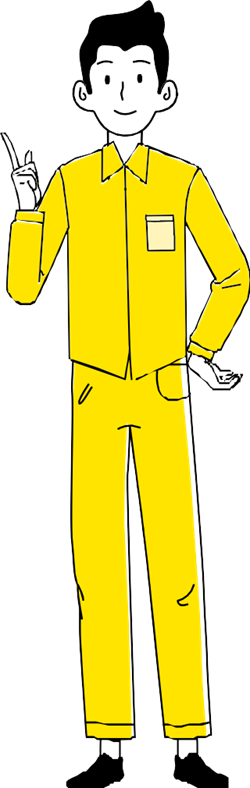 2
1. Процес морального виховання дошкільників
3
МОРАЛЬ – система поглядів, уявлень, норм, оцінок, які регулюють поведінку людей; форма суспільної свідомості.
З позицій гуманістичної свідомості основою особистості є її моральний розвиток, який виявляється у сповідуваній нею системі поглядів, уявлень, норм, оцінок, що регулюють її поведінку.
Моральна особистість
керується у своїх помислах критеріями загальнолюдських цінностей
узгоджує свої дії з інтересами інших людей
відповідає за свої вчинки не лише перед законом, людьми, а й перед власною совістю
2. Завдання та методи морального виховання дітей дошкільного віку
5
У системі національного виховання серед інших ЗАВДАНЬ виділяють:
6
МЕТОДИ МОРАЛЬНОГО ВИХОВАННЯ – способи педагогічної взаємодії, за допомогою яких здійснюється формування особистості від­повідно до мети і завдань морального виховання і вікових особливостей дітей.
І. Методи формування моральної поведінки
а) практичне залучення дитини до виконання конкретних правил поведінки
г)  оволодіння моральними нормами у спільній діяльності
ґ) вправляння у моральній поведінці
б)  показ і пояснення
в) приклад поведінки дорослих
д)  створення ситуацій морального вибору
ІІ. Методи формування моральної свідомості
а)  роз'яснення конкретних моральних норм і правил
б)  навіювання моральних норм і правил
ІІІ. Методи стимулювання моральних почуттів і мотивів поведінки
г)  схвалення моральних вчинків дитини
а)  приклад інших
б)  педагогічна оцінка поведінки, вчинків дитини
ґ) заохочення дитини до моральних вчинків
в)  колективна оцінка поведінки, вчинків дитини
д) осуд недостойних вчинків дитини
3. Закономірності процесу морального виховання дітей
9
Успіх морального розвитку дітей можливий за правильної організації процесу виховання. Основні закономірності морального виховання зумовлені певними особливостями засвоєння дитиною моральних цінностей.